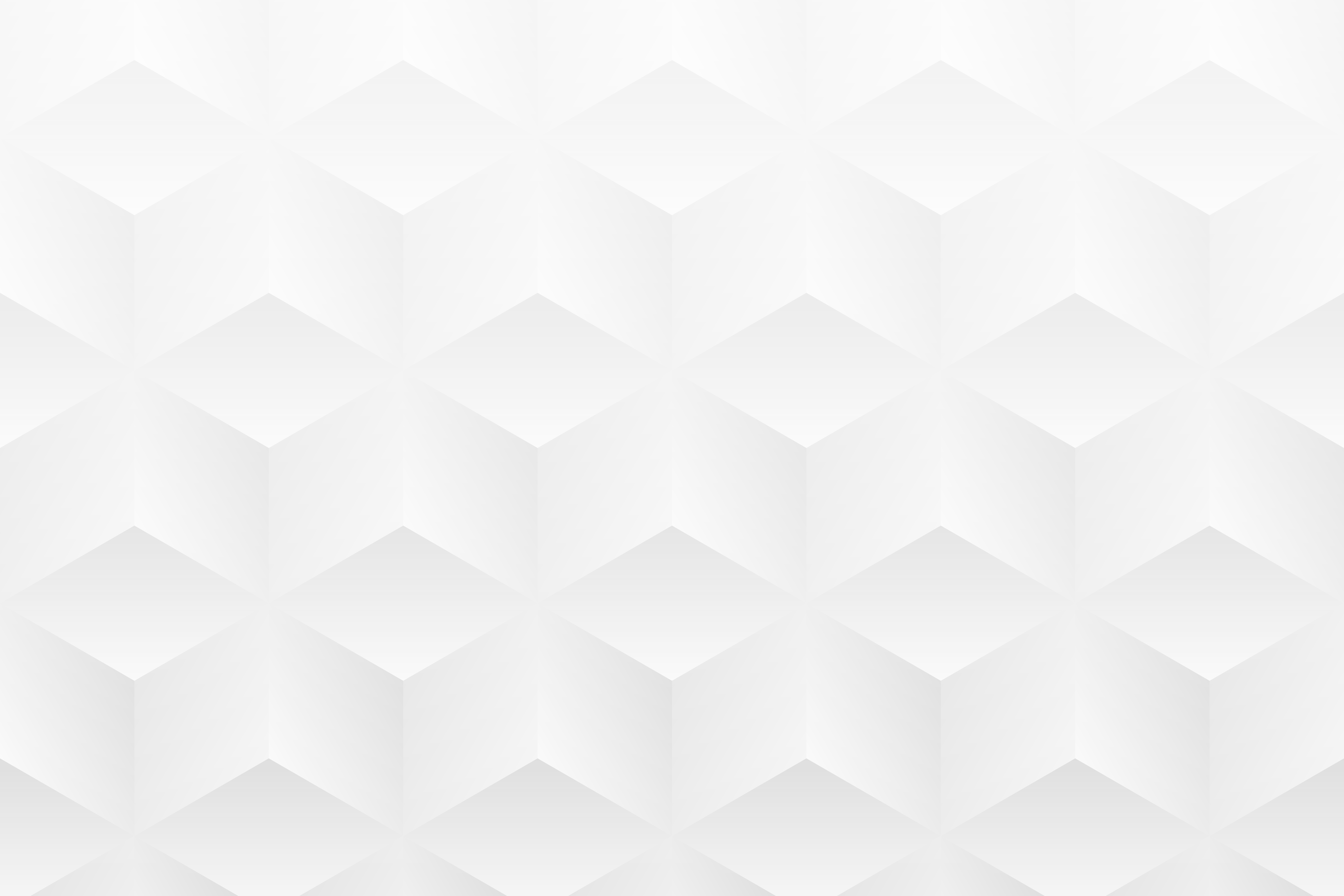 MODELO SIMPLES DE CANVAS DE MODELO DE NEGÓCIOS
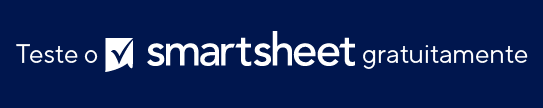 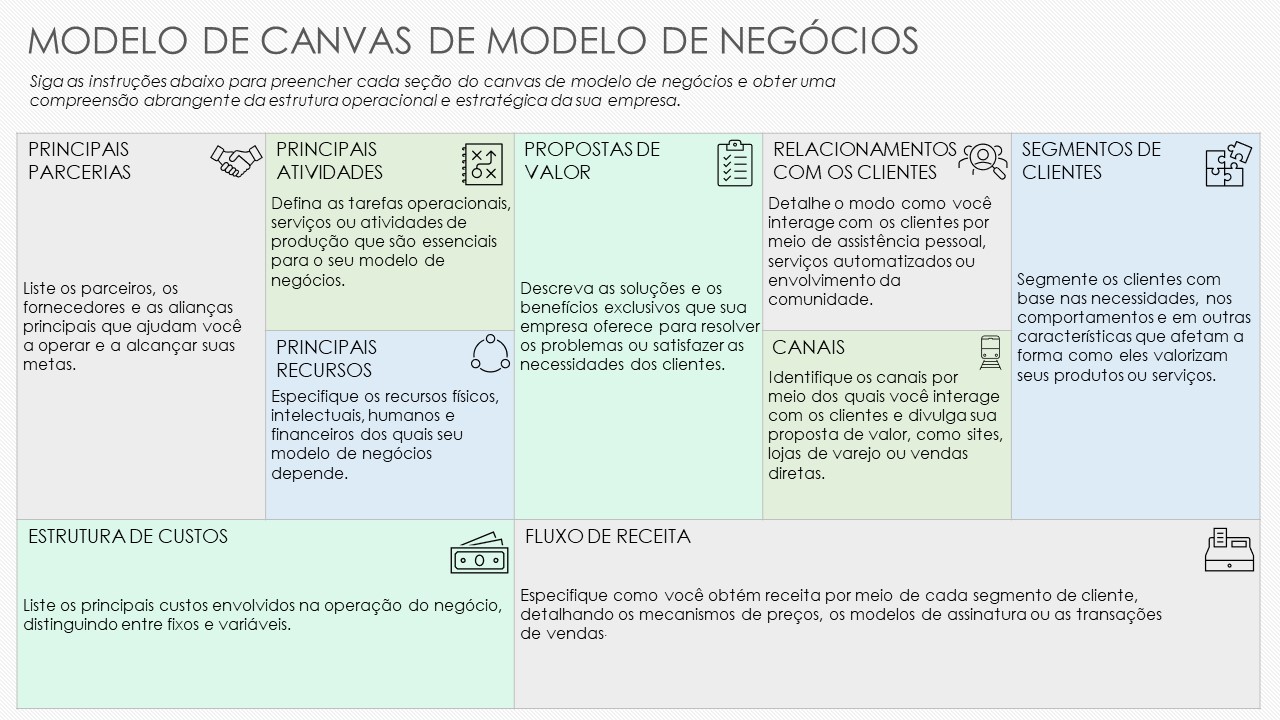 MODELO DE CANVAS DE MODELO DE NEGÓCIOS
Siga as instruções abaixo para preencher cada seção do canvas de modelo de negócios e obter uma compreensão abrangente da estrutura operacional e estratégica da sua empresa.
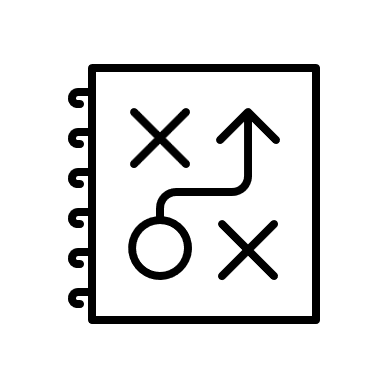 PRINCIPAIS PARCERIAS
PRINCIPAIS ATIVIDADES
PROPOSTAS DE VALOR
RELACIONAMENTOS COM OS CLIENTES
SEGMENTOS DE CLIENTES
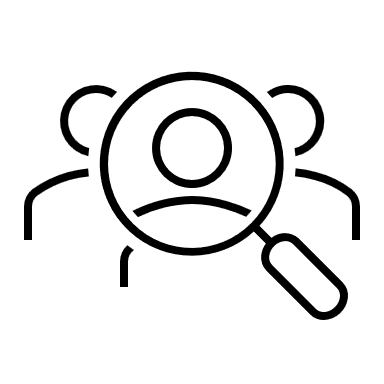 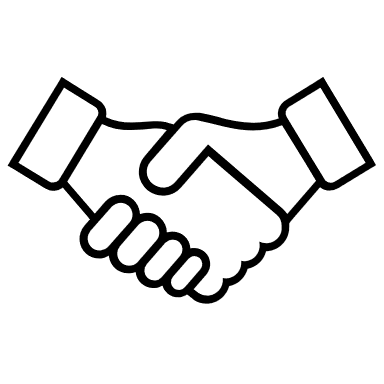 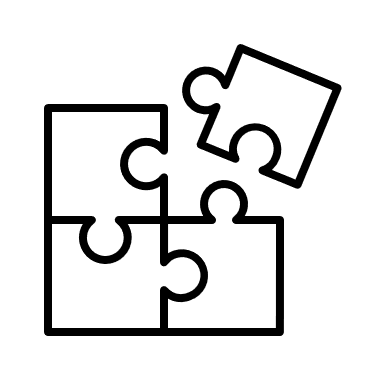 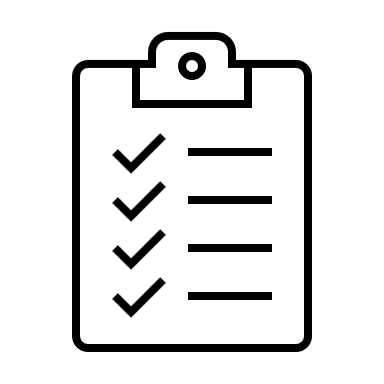 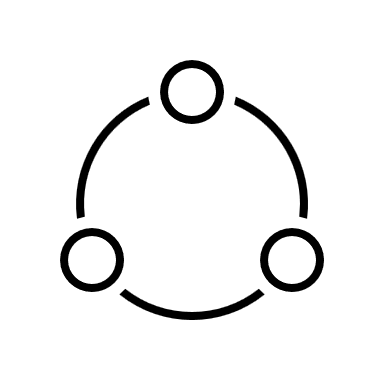 PRINCIPAIS RECURSOS
CANAIS
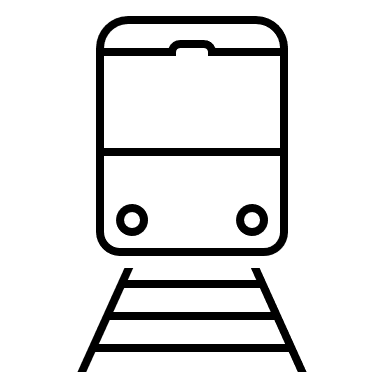 ESTRUTURA DE CUSTOS
FLUXO DE RECEITA
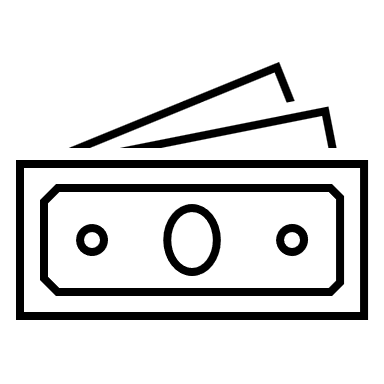 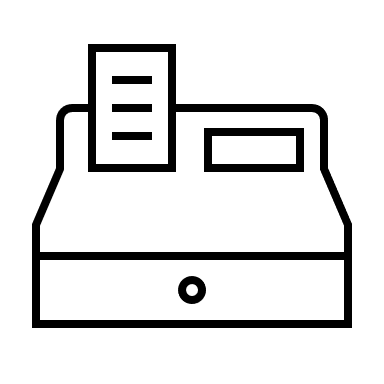